Freedom of Speech                                      New Zealand jurisdiction report___________________________________________________
David Wilson
Clerk of the House of Representatives, NZ
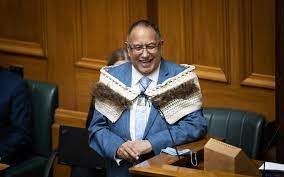 SPEAKER-ELECT: In a way, I probably should go on, because this is probably going to be the last time I have the opportunity to speak! I cannot proclaim to be an expert on all the rules of this House. However, I believe that being fair is probably paramount. For me, if it feels like it's out of order, it probably is, and if it feels as if it's OK, it probably is. I hope that as a House, we can collectively come to those understandings. I think there is an opportunity for more robust debate, and that's OK, but it has to be done by fairness. So that will be my role.
Hon Adrian Rurawhe
The time taken by the Minister of Education to correct a misleading statement to the House
We find that in failing to correct her inaccurate statement to the House until 2 May 2023, the Minister made and sustained an erroneous judgement that caused the House to be misled. During this time, the House was impeded in the performance of its functions. 
We recommend that the Minister be required to apologise to the House for her conduct. However, we accept that the Minister’s actions arose from a high degree of negligence on her part, not an intention that the House be misled. On this basis, we do not find the Minister guilty of a contempt of the House.
Ministers must take into account the constitutional nature of their responsibility to answer parliamentary questions truthfully, and the potential hindrance of the House’s scrutiny of the executive function that may arise if the House is misled by their answers.
Hon Jan Tinetti
Member’s disclosure of confidential committee proceedings
The press release amounted to a clear breach of the well-established rules on the confidentiality of committee proceedings relating to business still before the committee. 
…the vote was self-evidently a proceeding on a bill that had not yet been reported to the House. We find the member’s actions in this matter to be concerning, and cavalier.
We are grateful to the Speaker for referring this question of privilege to us. It has provided a timely opportunity to reinforce for members the expectations that apply to confidential proceedings and the reasons why they exist. We encourage members to exercise discipline in observing these rules and principles, and to seek advice before disclosing proceedings on items of business still before a committee.
Simon Court
Member’s compliance with pecuniary interest disclosure requirements
It is difficult to conclude that he made a genuine attempt to identify his interests or that he sufficiently turned his mind to them when making his annual returns over this five-year period. 
We therefore find that Mr Wood was neglectful of his duties over a significant period of time. However, we do not consider that his shortcomings in this regard are of such a nature as to amount to a contempt.
Hon Michael Wood
Member’s conduct toward a select committee chairperson
We find that Mr van de Molen’s conduct towards Mr Halbert amounted to threatening him, that Mr Halbert was impeded in the discharge of his duties as a member, and that in doing 
so, Mr van de Molen committed a contempt of the House.
While the parliamentary context is a distinctive one, it is worth noting that his behaviour would not be acceptable in other workplaces. We consider that Parliament should be conscious of public expectations and generally accepted standards of behaviour when determining cases such as this one.
Acting in a threatening manner toward a member of Parliament on account of their conduct in Parliament, and particularly for their conduct as a presiding officer, is a serious matter. We therefore recommend that Mr van de Molen be censured by the House.
Tim van de Molen
Allegation of a Breach of Court Suppression Order
SPEAKER: Members, I have been considering how to respond to allegations that, during oral questions last week, Rawiri Waititi may have breached a suppression order imposed by a court.
In this case, the difficulty is that investigating whether Mr Waititi has done so risks compounding the harm caused by the original breach by confirming the existence of a suppression order and possibly identifying the subject of it.
I intend to deal with Mr Waititi's comments as a matter of order. The words Mr Waititi used in the House indicate that he believed that the matter concerned was subject to a suppression order. Reckless use of the freedom of speech enjoyed by the House damages that relationship and undermines the standing of this Parliament and the privileges on which it depends.
SPEAKER: I consider that in his comments, Mr Waititi's conduct was grossly disorderly. Therefore, I name Rawiri Waititi and call on the House to judge his conduct. The question is, That Rawiri Waititi be suspended from the service of the House.
Motion agreed to.
.
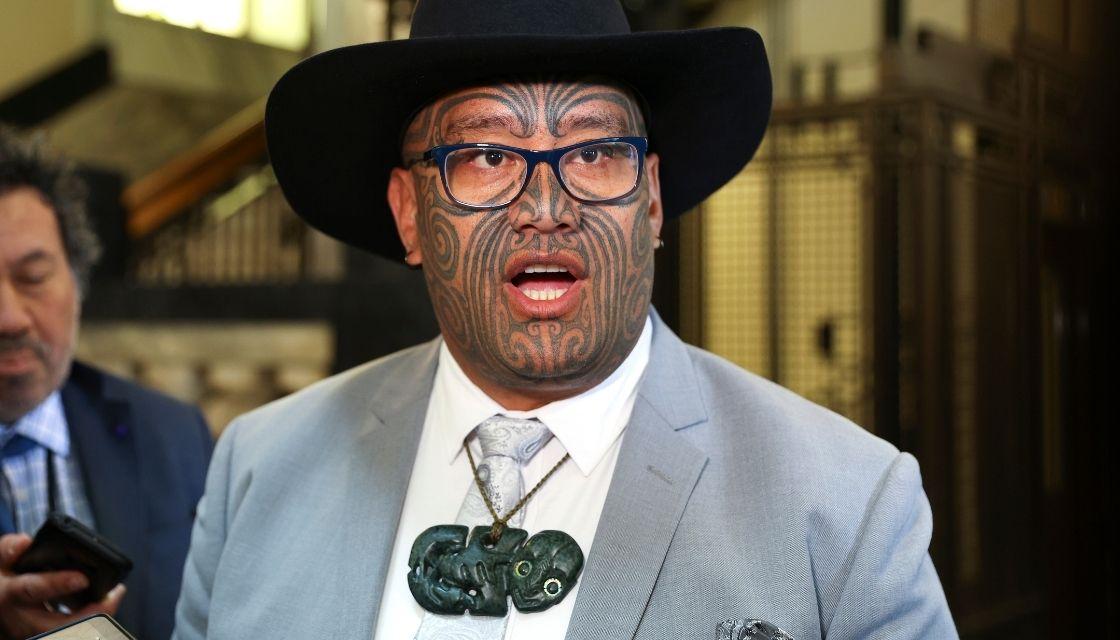 Rawiri Waititi
Thank you